Simple Probability in Words
Intelligent Practice
Silent 
Teacher
Narration
Your Turn
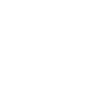 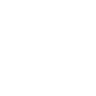 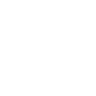 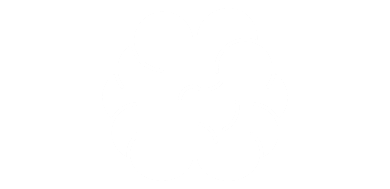 A bag of sweets contains only 4 red sweets, 2 yellow sweets and 4 green sweets
Practice
Worked Example
Your Turn
A bag of sweets contains only 8 red sweets, 4 yellow sweets and 8 green sweets
A bag of sweets contains only 4 red sweets, 2 yellow sweets and 4 green sweets
What is the probability of choosing a red sweet?
What is the probability of choosing a red sweet?
What is the probability of choosing a red or yellow sweet?
What is the probability of choosing a red or yellow sweet?
What is the probability of choosing a mint?
What is the probability of choosing a mint?
A bag of sweets contains only 15 red sweets, 10 yellow sweets and 5 green sweets.
1) What is the probability of choosing a red sweet?
2) What is the probability of choosing a yellow sweet?
3) What is the probability of choosing a green sweet?
4) What is the probability of choosing a purple sweet?
5) What is the probability of choosing a banana?
6) What is the probability of choosing a red or yellow?
7) What is the probability of choosing a yellow or red?
8) What is the probability of choosing a red, yellow, green?
9) What is the probability of choosing a red, yellow, green, or purple?
A bag of sweets contains only 15 red sweets, 10 yellow sweets and 5 green sweets.
1) What is the probability of choosing a red sweet?
2) What is the probability of choosing a yellow sweet?
3) What is the probability of choosing a green sweet?
4) What is the probability of choosing a purple sweet?
5) What is the probability of choosing a banana?
6) What is the probability of choosing a red or yellow?
7) What is the probability of choosing a yellow or red?
8) What is the probability of choosing a red, yellow, green?
9) What is the probability of choosing a red, yellow, green, or purple?
A fair dice has faces 1, 1, 2, 3, 4 and 5
1) What is the probability of choosing 1?
2) What is the probability of choosing 2?
3) What is the probability of choosing 3?
4) What is the probability of choosing 4?
5) What is the probability of choosing 5?
6) What is the probability of choosing 1 or 2?
7) What is the probability of choosing 1 or 3?
8) What is the probability of choosing 1, 2, or 3?
9) What is the probability of choosing 1, 2, 3, or 5?
A fair dice has faces 1, 1, 2, 3, 4 and 5
1) What is the probability of choosing 1?
2) What is the probability of choosing 2?
3) What is the probability of choosing 3?
4) What is the probability of choosing 4?
5) What is the probability of choosing 5?
6) What is the probability of choosing 1 or 2?
7) What is the probability of choosing 1 or 3?
8) What is the probability of choosing 1, 2, or 3?
9) What is the probability of choosing 1, 2, 3, or 5?